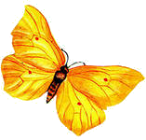 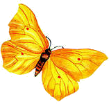 Веселые уроки
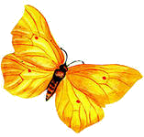 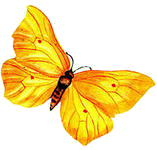 Развиваем внимание, 
память, мышление, речь.
                       Выполнил учитель
     МКС(К)ОУ «С(к)ош № 2 VIII вида»
                                                     Николаева И.В.
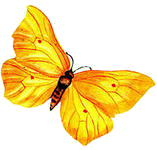 Начало игры
Назови предметы
Составь слова
Лишняя картинка
Угадай сказку
Три из девяти
Конец игры
Назови 
все предметы, 
которые 
спрятаны 
на рисунке
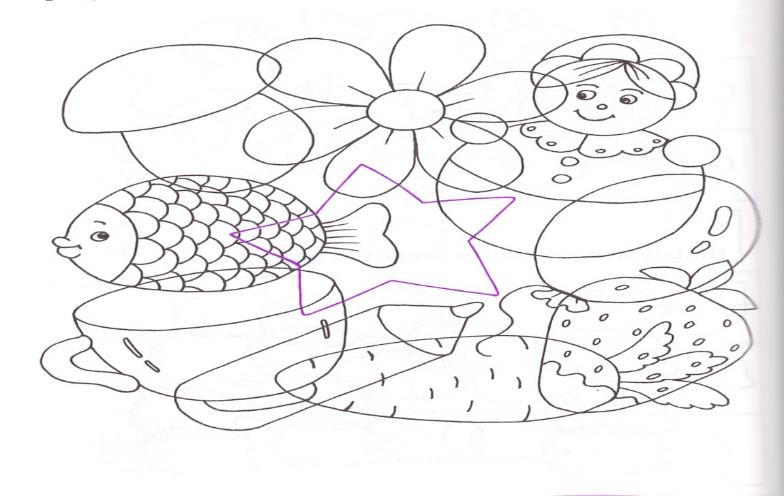 Гриб, цветок, матрешка, звезда, рыбка, шарик,чашка, карандаш,
Гриб, цветок, матрешка, звезда, рыбка, карандаш, морковь,
Гриб, цветок, матрешка, звезда, рыбка, шарик,чашка, карандаш, морковь, клубника
дальше
Найди 
на рисунке 
одинаковые
 предметы
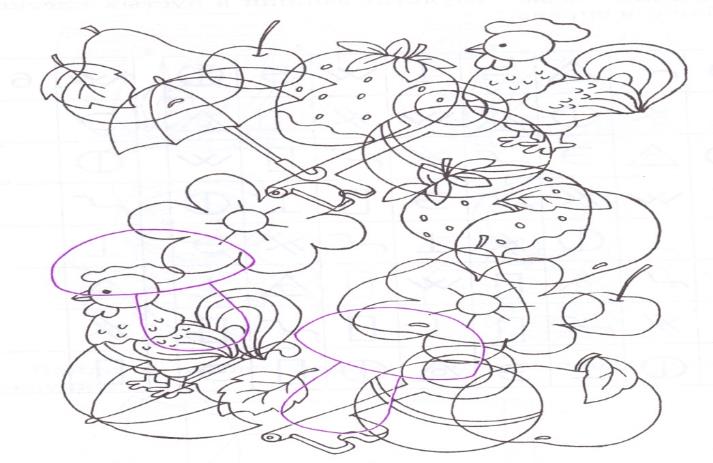 Грибы, клубнички , зонты, яблоки, мячи, цветы.
Цветы, листочки, ключи, петушки.
Грибы, клубнички , зонты, яблоки, мячи, цветы, листочки, ключи, петушки.
в начало
Найди
 лишнюю 
картинку. 
Объясни 
свой выбор.
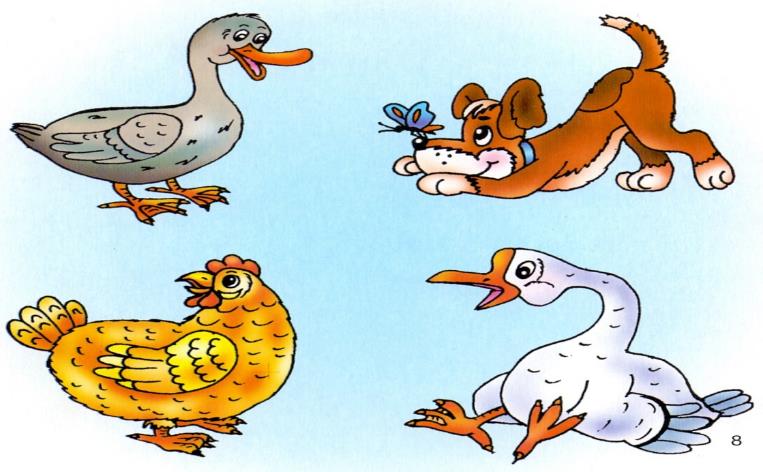 Собака
Курица
Гусь
дальше
Найди
 лишнюю 
картинку. 
Объясни 
свой выбор.
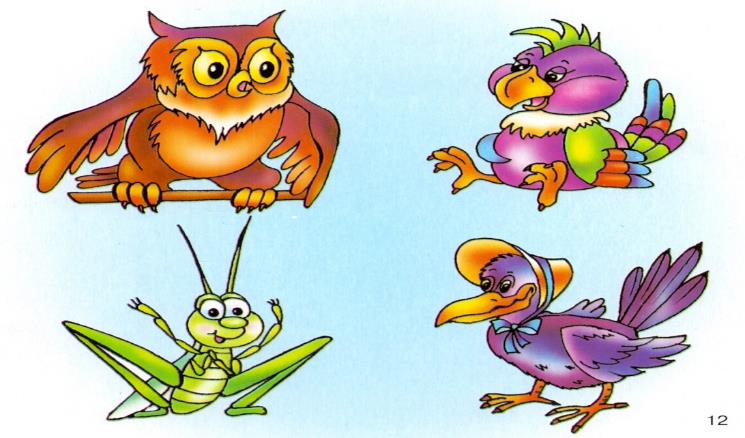 Попугай
Сова
Кузнечик
в начало
Выбери карточки, 
расположи 
на большой так, 
чтобы 
в каждом ряду 
и каждом столбике 
картинки 
не повторялись.
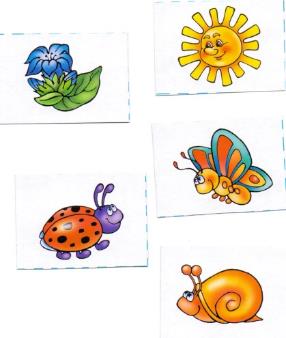 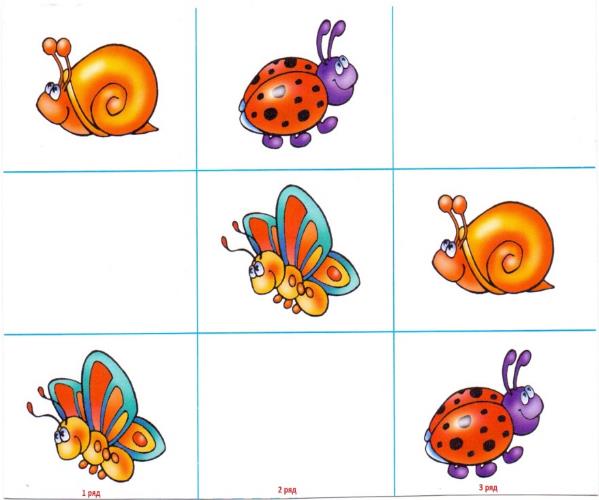 1 ряд –божья коровка
2 ряд – бабочка
3 ряд -улитка
1 ряд –улитка
2 ряд –божья коровка
3 ряд - бабочка
1 ряд –божья коровка
2 ряд – улитка
3 ряд - бабочка
дальше
Выбери карточки, 
расположи 
на большой так, 
чтобы в 
каждом ряду 
и столбике 
картинки 
не повторялись.
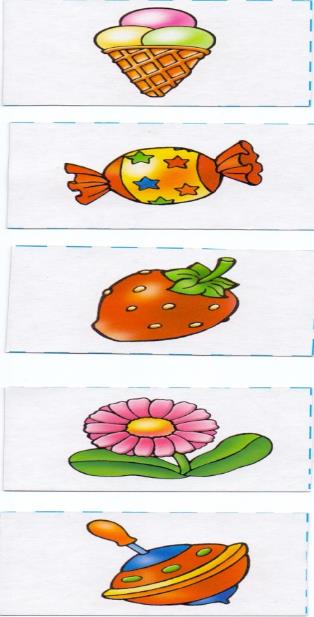 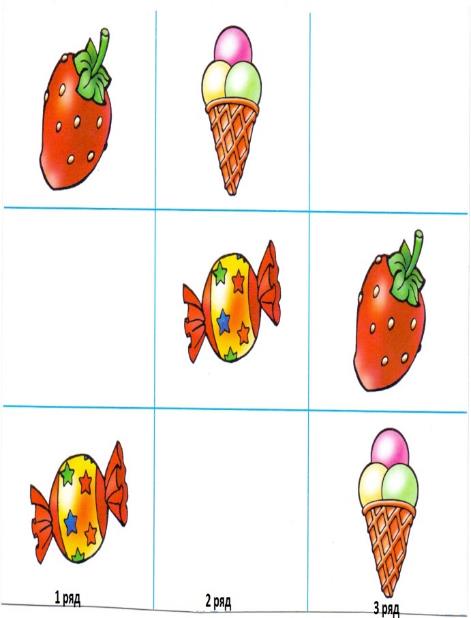 1 ряд – мороженое
2 ряд – клубника
3 ряд - конфета
1 ряд – мороженое
2 ряд –конфета
3 ряд - клубника
1 ряд –конфета
2 ряд – клубника
3 ряд - мороженое
в начало
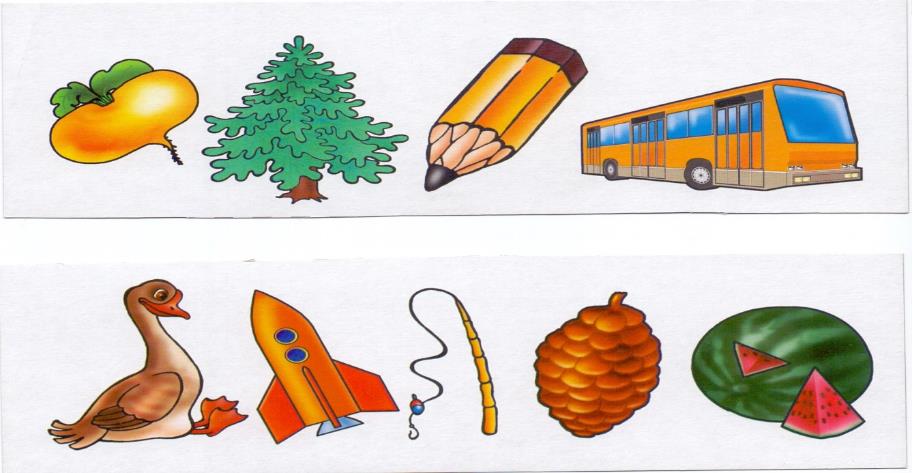 Составь слово
 по первым 
буквам
 названия 
картинок
Рана
Глаша
Река 
груша
Рука
Гараж
дальше
Составь слово
 по первым 
буквам
 названия 
картинок
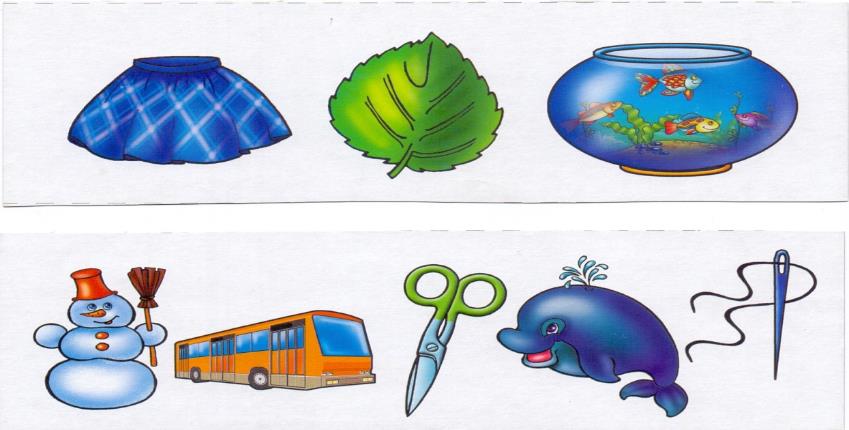 Юлия
Сапожки
Юля
Совок
Юла
Санки
в начало
Подбери картинки.
Расскажи сказку.
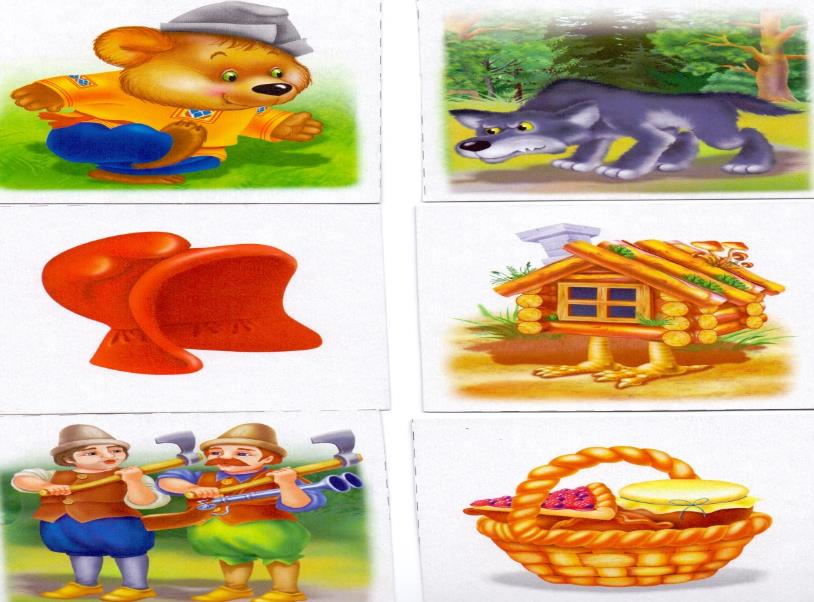 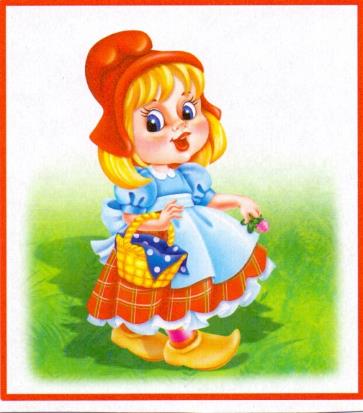 Корзинка
Волк
Шапочка
Охотники
Избушка
Корзинка
Волк
Шапочка
Охотники
Корзинка
Волк
Шапочка
Охотники
Избушка
Медведь
дальше
Герои какой 
сказки 
нарисованы 
на картинке. 
Назови 
всех героев.
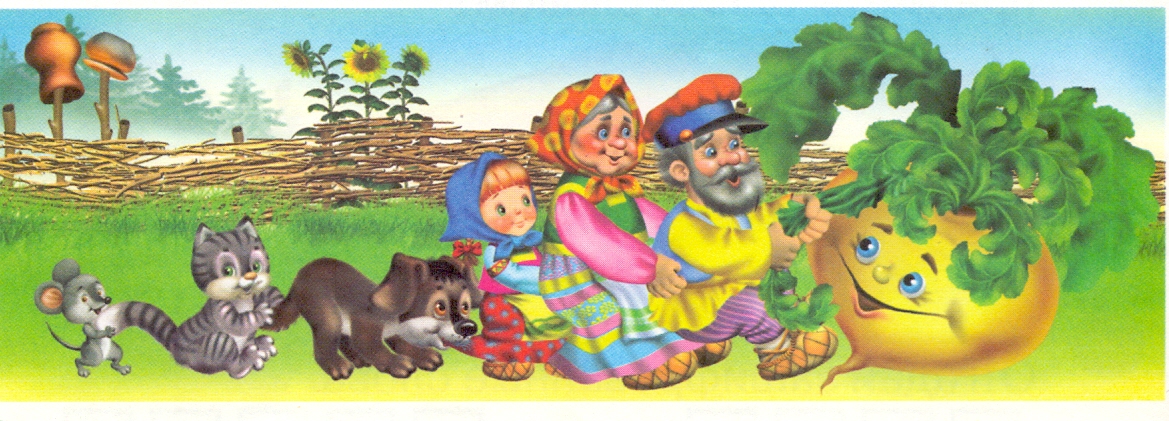 Репка.
Дед
Бабка
Внучка
Жучка
Кошка
Мышка
Теремок
Дед
Бабка
Внучка
Жучка
Кошка
Мышка
Колобок
Дед
Бабка
Внучка
Жучка
Кошка
Мышка
дальше
Какого фрагмента 
нет на картинке.
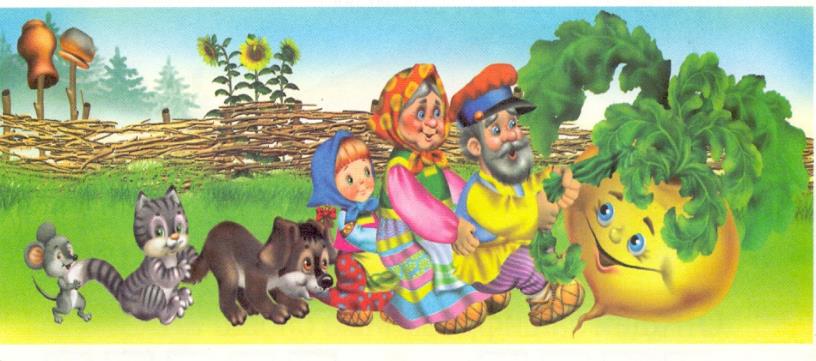 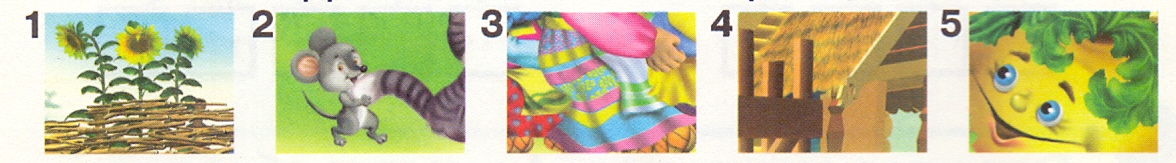 5
3
4
дальше
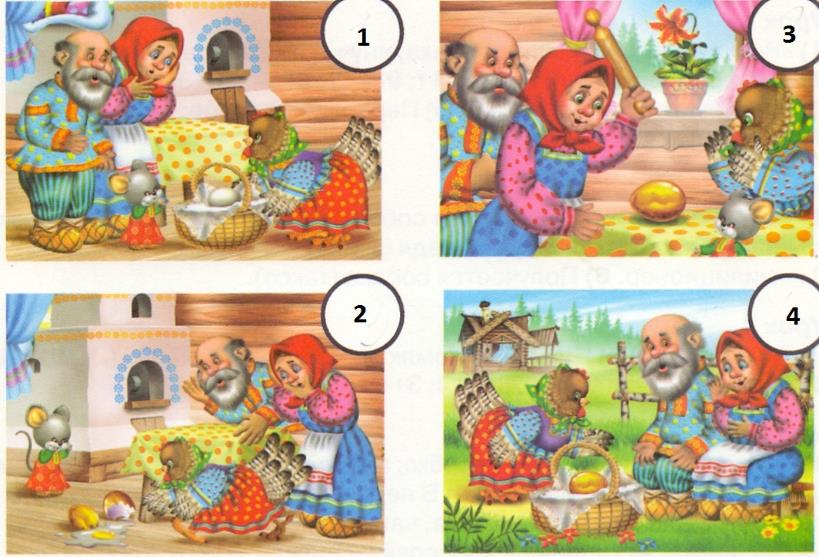 Фрагменты
 какой сказки 
нарисованы 
на картинке? 
Определи 
последовательность 
действий.
Курочка Ряба

4,  3, 2,  1
Репка

4,  2,  3,  1
Курочка Ряба

1,  2,  3,  4
в начало
Интернет-ресурсы:
http://static.freepik.com/foto-gratuito/erba_21072452.jpg травка фон
http://detsad62.ucoz.ru/photo/novyj_god_2012_2013/3-2-0-0-2 травка с ромашками и бабочками
http://www.playcast.ru/view/2867130/2379c4b850ca03db88c869c710a72869b8379365pl ромашки с божьими коровками
http://www.inthepresenceofbutterflies.com/uploads/4/8/2/3/4823552/7596567_orig.jpg желтая бабочка
http://xrest.ru/original/828787/  улитка
http://sadikn8.ucoz.com/about.html улитка
источник шаблона Володина Ольга Евгеньевна, МБОУ «СОШ № 12 МО «Ахтубинский район» пос. Верхний Баскунчак, учитель начальных классовhttp://pedsovet.su/